Introducing Open Hack to SRG Philosophy of Rapid Whole System Change
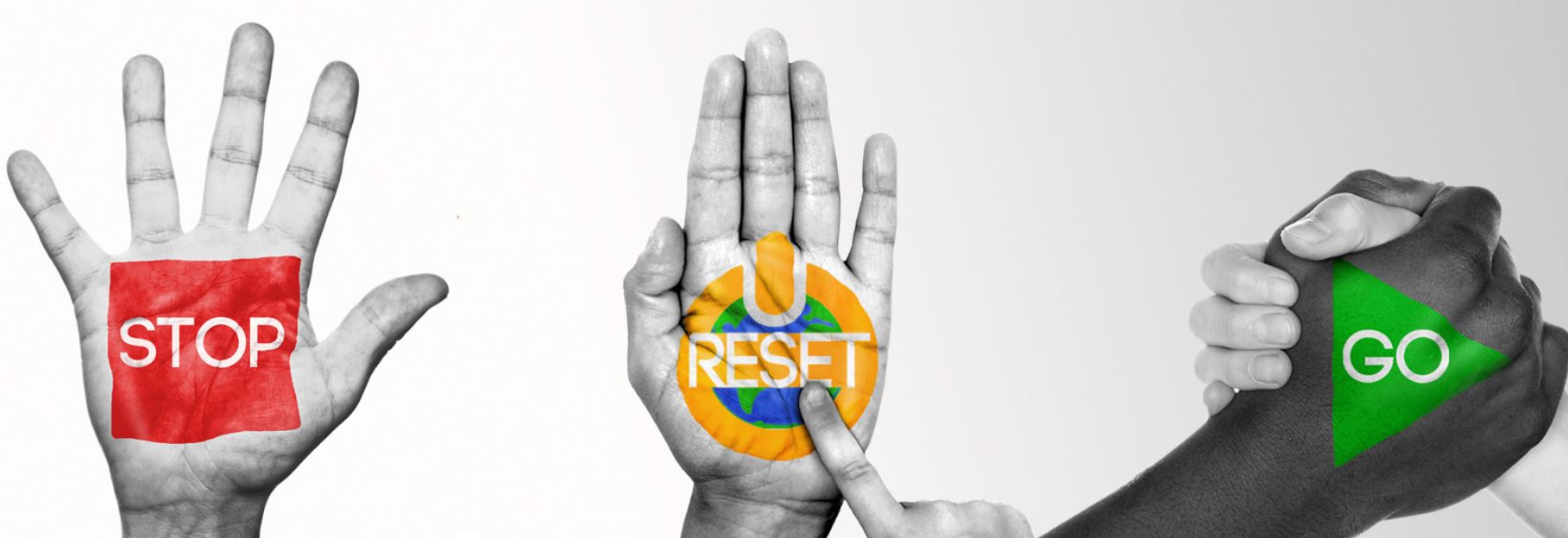 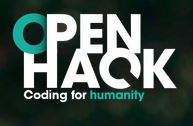 Openhac-srg-rev3.ppt
Feb 27, 2018
[Speaker Notes: G: Hi everyone, my name is Gien and I’m a co-founder of Stop Reset Go, a global citizen’s collective focused on citizen-driven strategies that empower rapid whole system change.

T: And I’m Tsholo Monares, a television producer, filmmaker and Sangoma, a citizen change agent working with SRG and …G: Stop Reset Go is also a simple 3 step procedure that can be applied anywhere and at any scale to transform a situation of harm to a situation of holistic wellbeing.]
A simple 3 step process for transforming harm to wellbeing
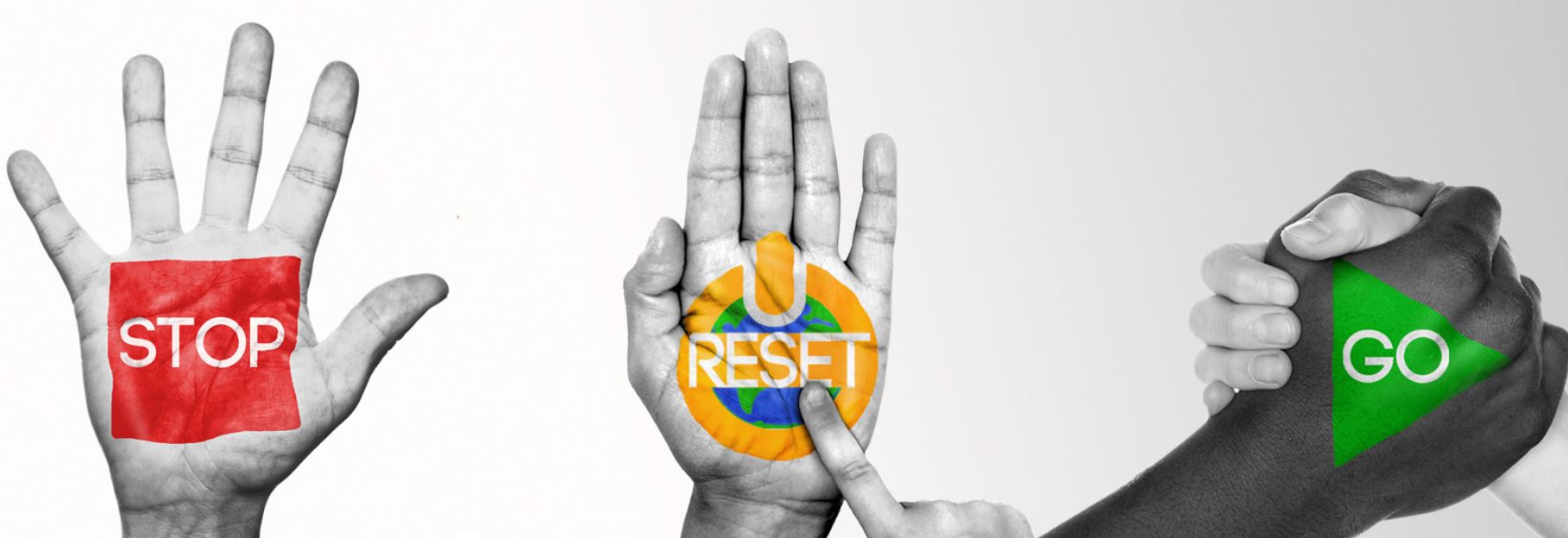 Implement the best solution
Stop 
harm
Find and test 
viable alternatives
1
[Speaker Notes: G: Hi everyone, my name is Gien and I’m a co-founder of Stop Reset Go, a global citizen’s collective focused on citizen-driven strategies that empower rapid whole system change.

T: And I’m Tsholo Monares, a television producer, filmmaker and Sangoma, a citizen change agent working with SRG and …G: Stop Reset Go is also a simple 3 step procedure that can be applied anywhere and at any scale to transform a situation of harm to a situation of holistic wellbeing.]
GAMIFYING SRG
2
Deep Humanity 
Human Interior Transformation
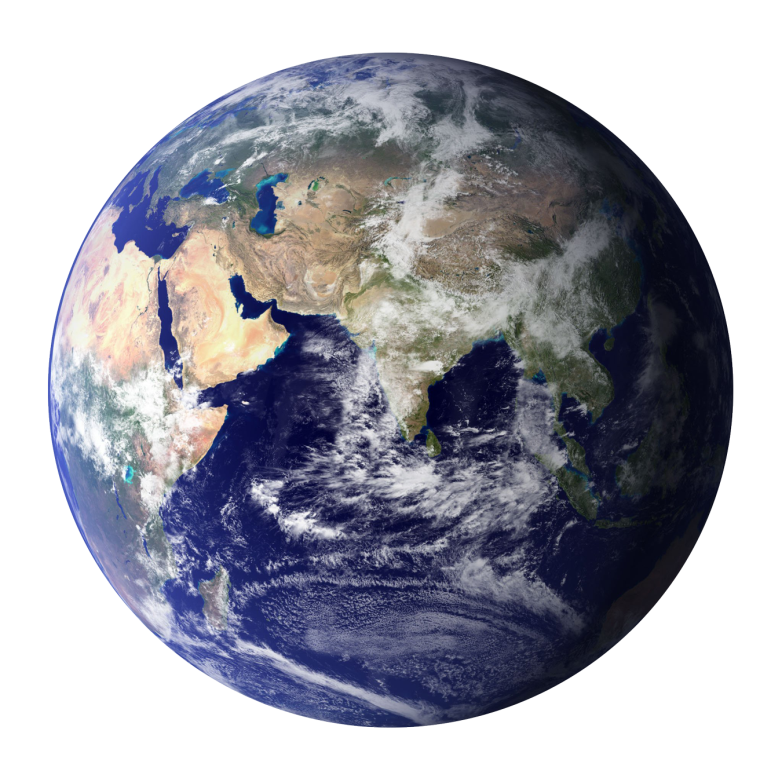 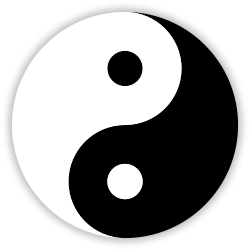 A Complementary Strategy 
for
Citizen-Driven, Rapid Whole System Change
Cosmo-Localization 
Social Exterior Transformation
The heart feels,
 the mind thinks,
 and the body acts.
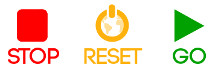 3
[Speaker Notes: T: As cognitive self-conscious beings, we all perform three steps that result in impacts in our collective world…our mind thinks, our heart feels and our body follows through and acts in the world out here.

G: We have evolved a citizen strategy based upon this internal, external duality of our human nature. We have found there is a need for both interior and exterior transformation.]
COSMO

Global 
Design 
Knowledge 
Commons
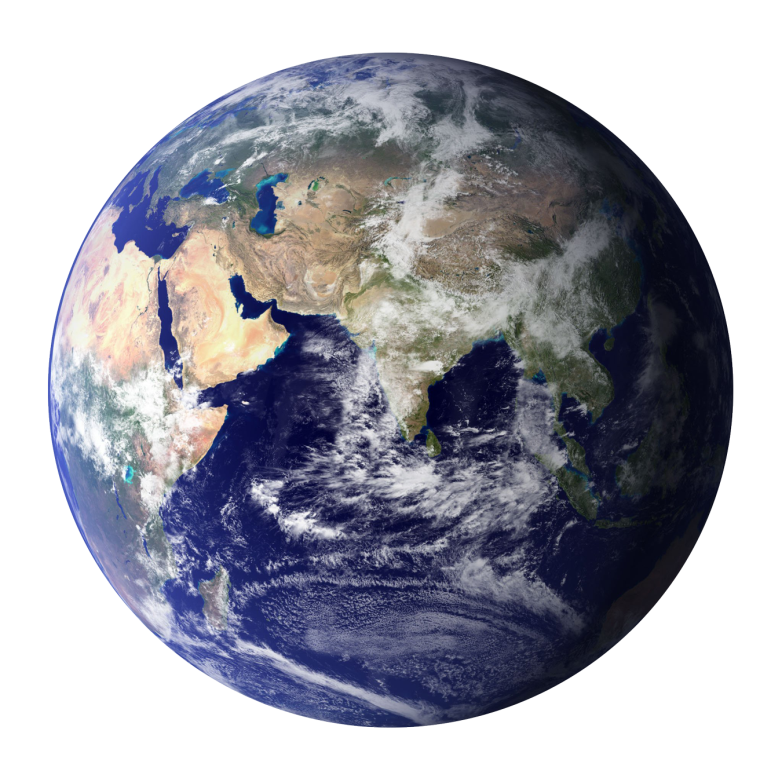 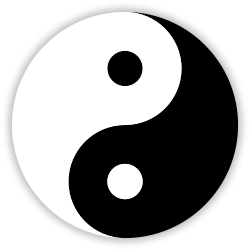 The Body Acts
LOCALIZATION

Downloading
Designs for
Local, Circular Peer Production
Cosmo-Localization 
Social Exterior Transformation
4
Awakening the Sleeping Giant
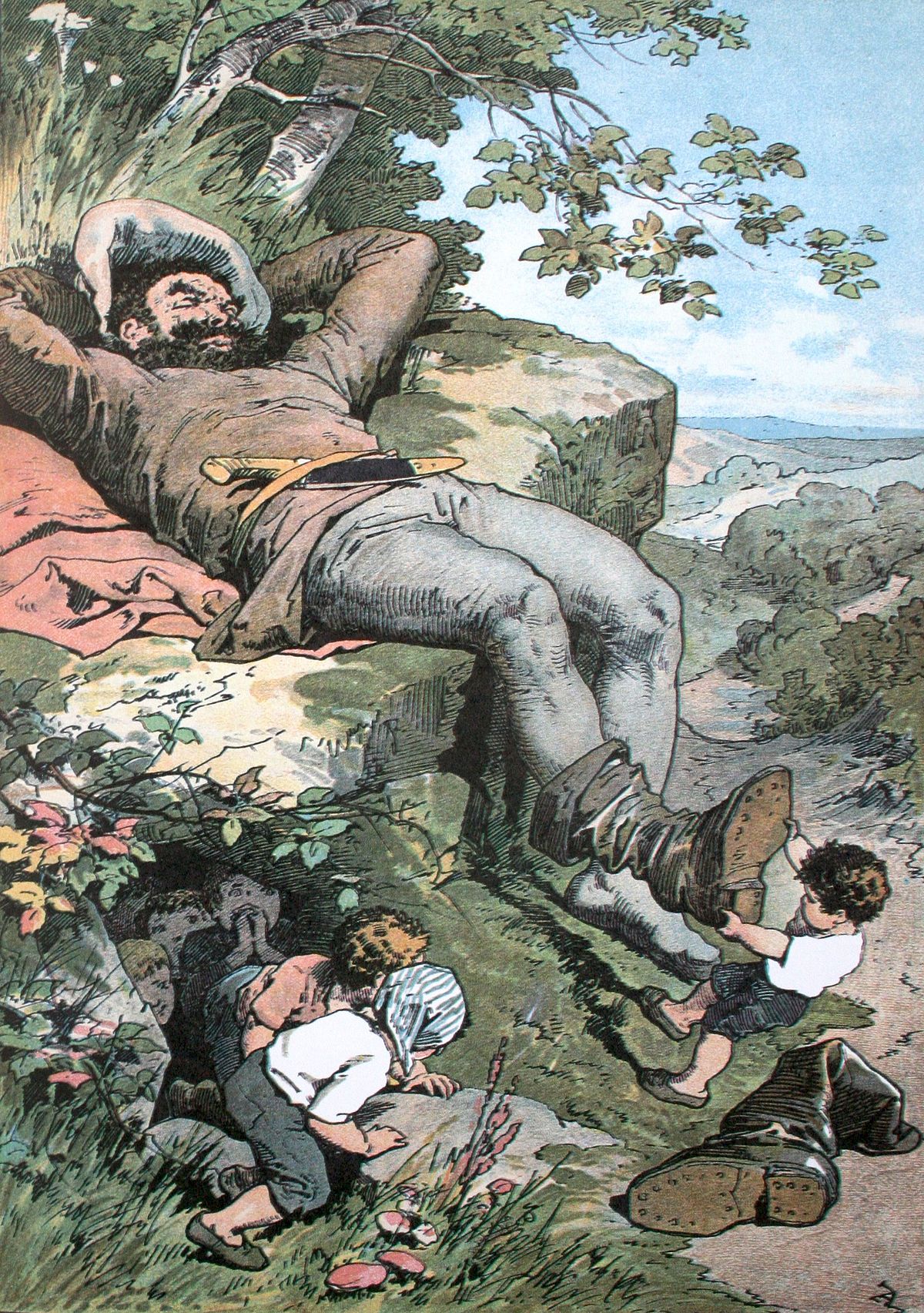 Real change occurs from the bottom up; it occurs person to person, and it almost always occurs in small groups and locales and then bubbles up and aggregates to larger vectors of change. 
- Paul Hawken
Never doubt that a small group of thoughtful, committed citizens can change the world; indeed, it's the only thing that ever has.
- Margaret Mead
5
Potential for Peer Production
3D Printing: A Threat to Global Trade
Locally printed goods can cut trade by 40%
Sept 28, 2017
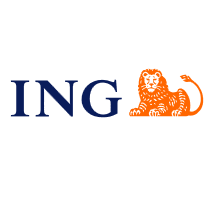 6
DEFINITIONS
ECONOMY
ROI
MEconomy
ROCI
WEconomy
RORI
Competition
Return on
Capital Investment
Collaboration
Return on
Resource  Investment
7
[Speaker Notes: Give example of home vs outside of home]
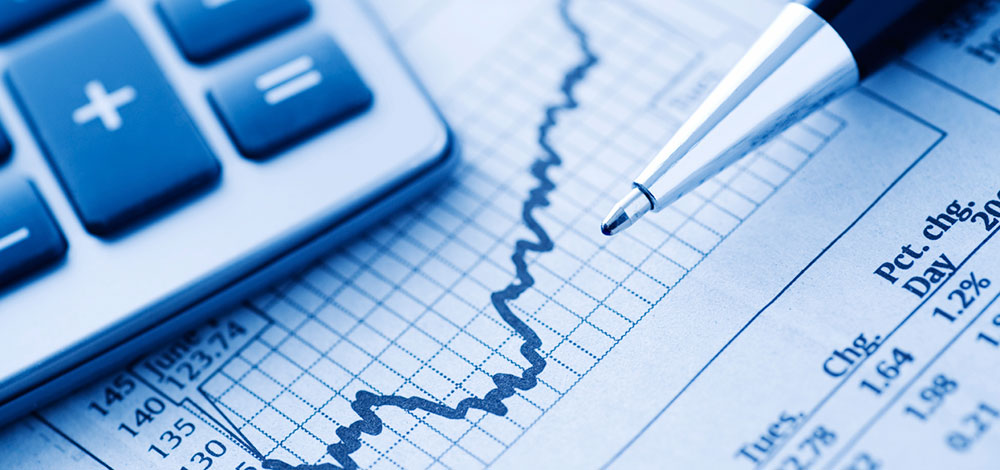 ECONOMIC 
JUSTIFICATION
May 7, 2017 Rev 1.0
8
CURRENT ECONOMIC INVESTMENT MODEL
5
SUCCESSFUL 
PRODUCTION
4
EXCHANGE CAPITAL FOR HUMAN, LAND, TECHNOLOGY RESOURCES
MECONOMIC LOCKIN (FAUSTIAN DEAL):

INNOVATOR SECURES CAPITAL IN EXCHANGE FOR SHARES.
SHAREHOLDERS REQUIRE MIN. SALES VOLUME & PRICING TO RECOVER INVESTMENT AND MAKE PROFIT
INNOVATOR NOW LOCKED INTO  MECONOMY: SALES AT SUFFICIENTLY HIGH PRICE TO  RECOVER CAPITAL AND RETURN PROFITS TO SHAREHOLDERS
LOCKIN INSURES INNOVATORS ARE NOW LOCKED IN MECONOMIC SYSTEM – RESULTING IN THE DENIAL OF PRODUCT OR SERVICE  ACCESSIBILITY TO PEOPLE WITHOUT THE CAPITAL TO AFFORD IT, CONTRIBUTING TO SYSTEMIC INEQUALITY
6a 
INVESTORS MAKE RETURN ON CAPITAL INVESTMENT 
R O C I
6b
COMPANY  BECOMES PART OF MECONOMY
CREATES MONOPOLY CONTROL
MAKES PRODUCTION  & PRODUCTS INACCESSIBLE
CREATES COMPETITION SILOS WITH REDUNDANCY
CREATES INEQUALITY
3
SECURE CAPITAL INVESTORS
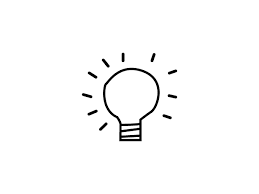 (MEconomic Lockin)
1 
NEW IDEA
HUMAN 
CAPITAL
2
REQUIRE RESOURCES BUT NEED CAPITAL PROXY TO SECURE RESOURCES
FINANCIAL
CAPITAL
IDEA
9
NORMAL INVESTMENT FLOW
The Language of the 99%
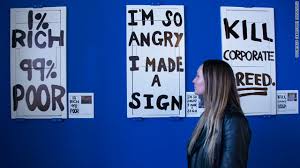 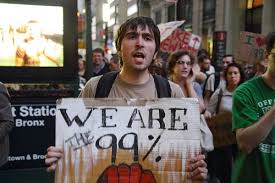 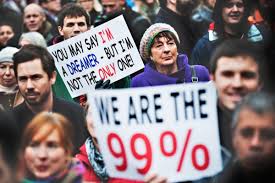 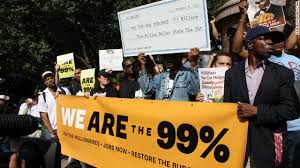 10
WHERE IS THE STRENGTH OF THE 99%?
Massive Open Online Citizens Collaboration (MOOCC)
11
CREATING AN OPEN DESIGN KNOWLEDGE COMMONS
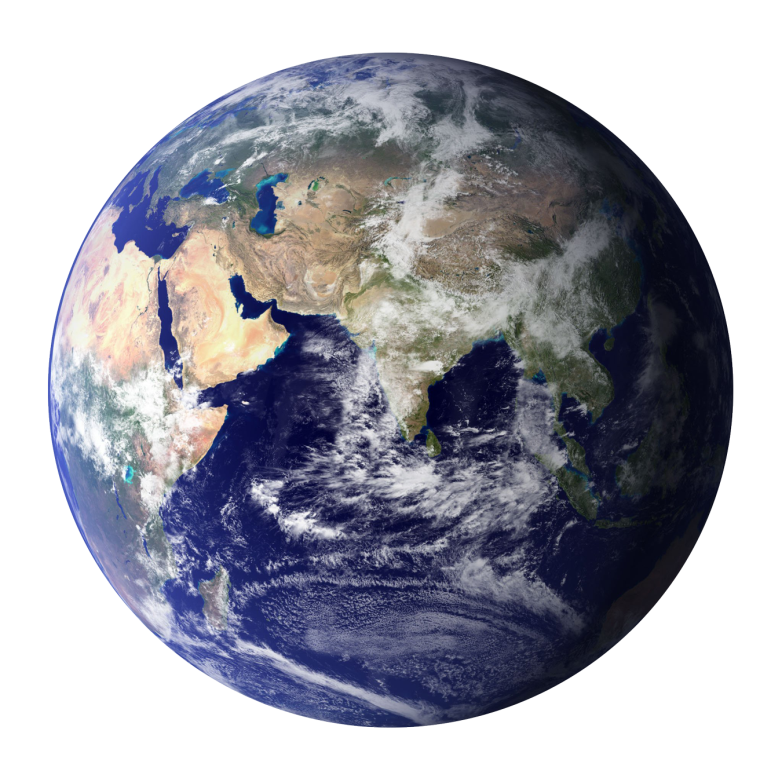 12
MOOCC is DISRUPTIVE
HUMAN  CAPITAL
MOOCC
BYPASS FINANCIAL CAPITAL
FINANCIAL CAPITAL
INNOVATION
CURRENT MEconomy  FLOW
NEW WEconomy  FLOW
13
1. THE ALTRUIST’S DILEMMA: LIVING IN THE COMPETITIVE MEconomy
2. IMPROVING THE ODDS: CREATE LOCAL CLUSTERS OF LIKE-MINDED CHANGE AGENTS
3. COSMO-LOCALIZATION: LINK TOGETHER CLUSTERS TO CREATE A GLOBAL INNOVATION WEconomy
4. COSMO-LOCALIZATION: DOWNLOADING DESIGNS FOR PEER PRODUCTION WEconomy
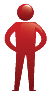 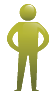 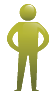 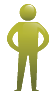 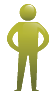 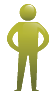 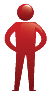 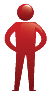 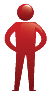 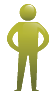 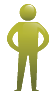 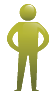 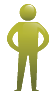 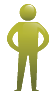 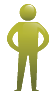 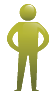 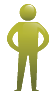 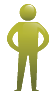 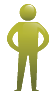 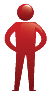 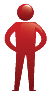 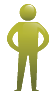 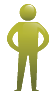 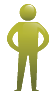 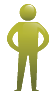 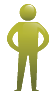 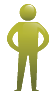 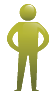 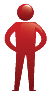 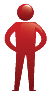 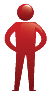 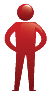 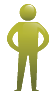 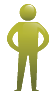 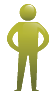 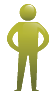 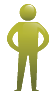 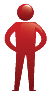 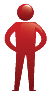 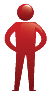 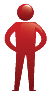 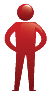 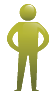 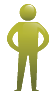 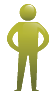 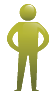 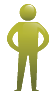 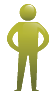 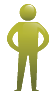 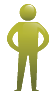 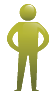 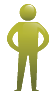 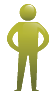 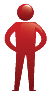 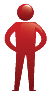 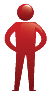 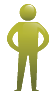 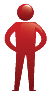 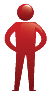 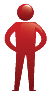 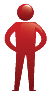 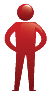 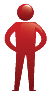 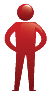 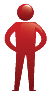 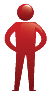 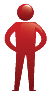 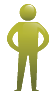 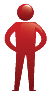 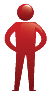 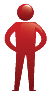 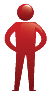 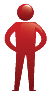 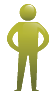 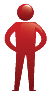 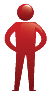 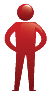 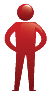 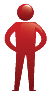 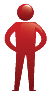 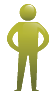 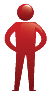 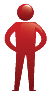 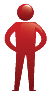 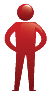 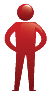 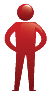 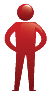 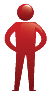 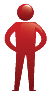 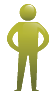 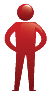 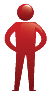 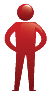 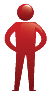 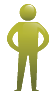 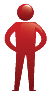 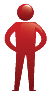 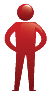 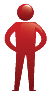 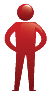 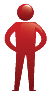 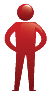 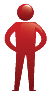 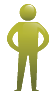 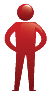 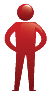 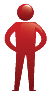 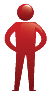 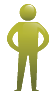 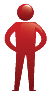 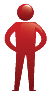 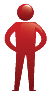 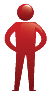 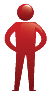 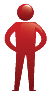 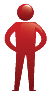 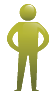 14
EXAMPLE RORI OF MOOCC: 1000 HUBS
No individual commons community has enough idle capacity to design all the goods and services required to build and operate a prosperous community. We can only do that through accessing planetary scale idling capacity. Engage a participatory democracy approach that leverages idling innovation capacity of the commons to bootstrap a WEconomy into existence. Each local innovation community is a cooperative organization governed by  participatory governance.  Each innovation community contributes open source circular designs to a common design pool AND has access to any of the designs. Each community abides by a constitution designed around principles of Deep Humanity.
UPLOAD – X designs into commons design repository
DOWNLOAD – XN designs from commons design repository to build local economy
IPPC 
1
RORI 
= 10,000/10 
= 1,000
10 / annum
9,990
10, 000 DESIGNS / ANNUM
10 / annum
IPPC 
2
RORI 
= 10,000/10 
= 1,000
9,990
…
9,990
IPPC 1000
10 / annum
RORI 
= 10,000/10 
= 1,000
KEY
IPPC - INNOVATION & PEER PRODUCTION COMMUNITY
15
HOW REALISTIC IS 1,000 INNOVATION PEER PRODUCTION NODES?
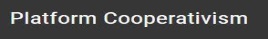 Approx. 200
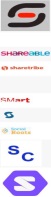 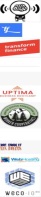 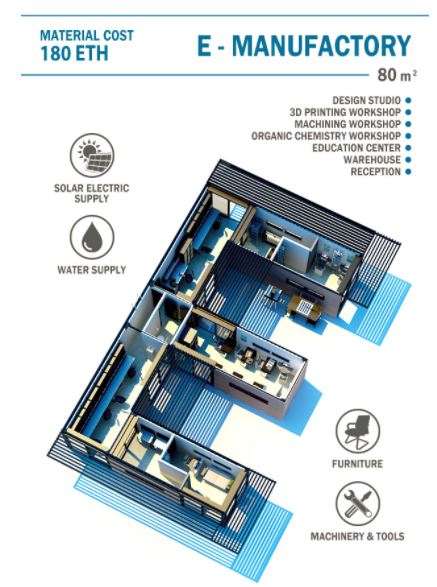 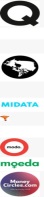 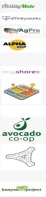 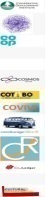 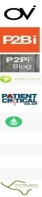 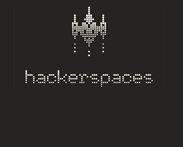 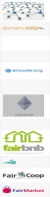 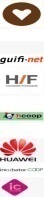 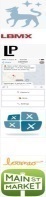 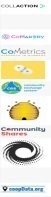 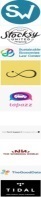 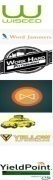 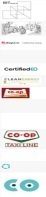 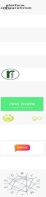 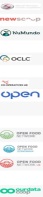 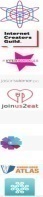 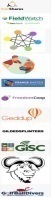 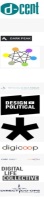 Approx. 2200
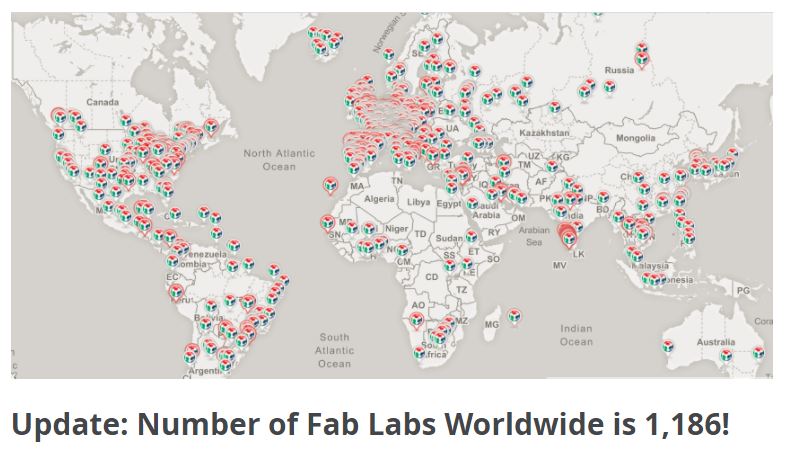 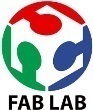 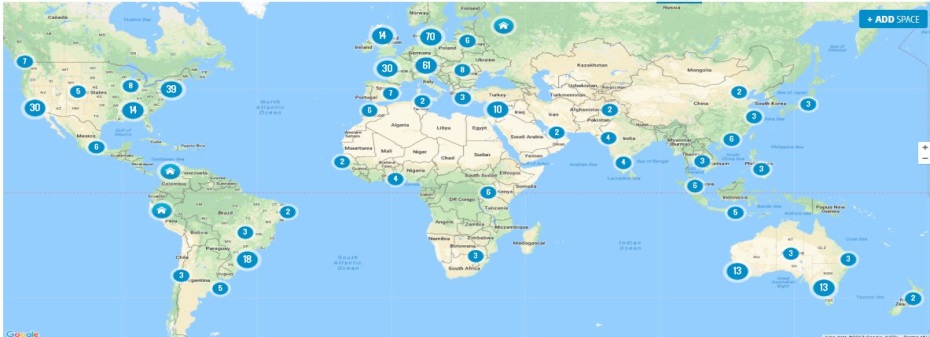 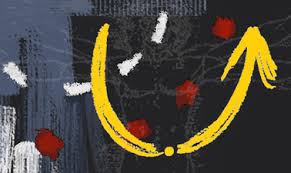 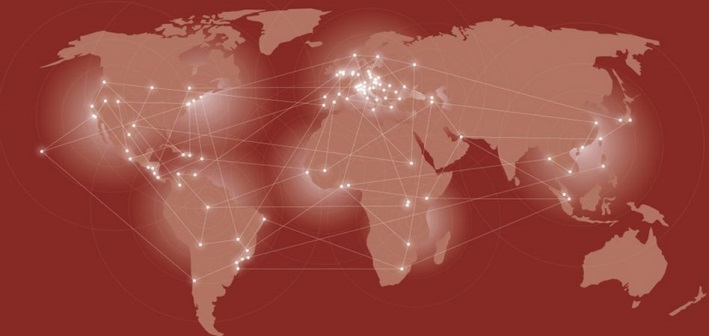 SUPERHERO SPACE GLOBAL ACCELERATOR HUBS: 231
Approx.
400
Approx. 86
16
Individual Hub Member RORI
KEY:
Produced within local WEconomy
Cost
Produced within MEconomy
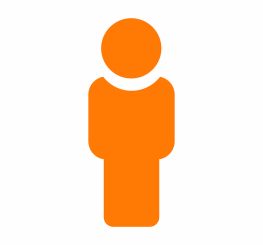 Year 5
Individual’s Living Resource Requirements
Food   Energy   Housing   Car   Flights  Computer  Internet  Health etc…
Cost
MEconomy  Decoupling

Access goods and services from solidarity cooperative at cost
Surplus sold to MEconomy
Year 3
Individual’s Living Resource Requirements
Food   Energy   Housing   Car   Flights  Computer  Internet  Health  etc…
Cost
Year 1
Individual’s Living Resource Requirements
Food   Energy   Housing   Car   Flights  Computer  Internet  Health  etc…
17
HUMAN CAPITAL
WEconomy  UPWARD RESOURCE INVESTMENT SPIRAL
BYPASS
FINANCIAL
CAPITAL
YEAR M
4. INVESTOR RROI
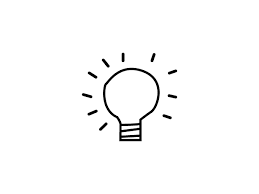 FINANCIAL CAPITAL
1. NEW IDEAS
IDEA
SRG RESOURCE ACQUISITION FLOW
4. INVESTOR RROI
YEAR 5
3. SUCCESSFUL PRODUCTION
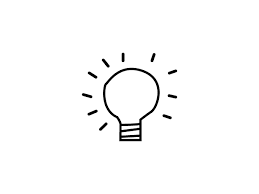 1. NEW IDEAS
2.  SECURE RESOURCE INVESTORS
4. INVESTOR RROI
3. SUCCESSFUL PRODUCTION
YEAR 3
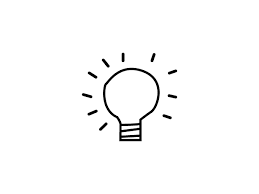 2.  SECURE RESOURCE INVESTORS
1. NEW IDEAS
3. SUCCESSFUL PRODUCTION
YEAR 1
4. INVESTOR RROI
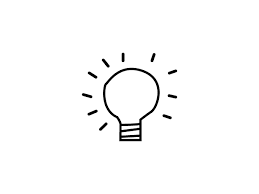 2.  SECURE RESOURCE INVESTORS
1. NEW IDEAS
RESOURCE PARTICIPANTS / INVESTORS 
Have idling capacity - invest  time & other resources
Contribute valuable skills
Investors ARE the resource and helps bypass the need for capital
PROCESS
With enough idling resource, there is no need for large amounts of capital:
Investor resource living expense is decreased as each receives more internal WEconomic dividends. 
Capital living expenses also decrease because there is proportional decrease in demand for goods & services outside the WEconomy
Also receive capital from surplus sales into MEconomy to purchase what WEconomiy can’t produce.
18
QUALITATIVE PROFIT TRENDS OF Weconomic 
INNOVATION / PEER PRODUCTION COMMUNITY
PARTICIPANT / RESOURCE INVESTOR
CAPITAL 
LIVING EXPENSE
PARTICIPANT / RESOURCE INVESTOR
RESOURCE
LIVING EXPENSE
WEconomy
PRODUCTION
OUTPUT
PROFIT FROM 
SURPLUS SALES INTO MEconomy
YEAR M
YEAR 5
YEAR 3
YEAR 1
19
POTENTIAL INNOVATION / PRODUCTION COOPERATIVE EARNING FORMULA
QUALITY OF WORK
TIME SPENT
ORIGINALITY OF IDEA
IMPACT OF GOODS or SERVICES
TIER 4
TIER 3
TIER 2
TIER 1
19
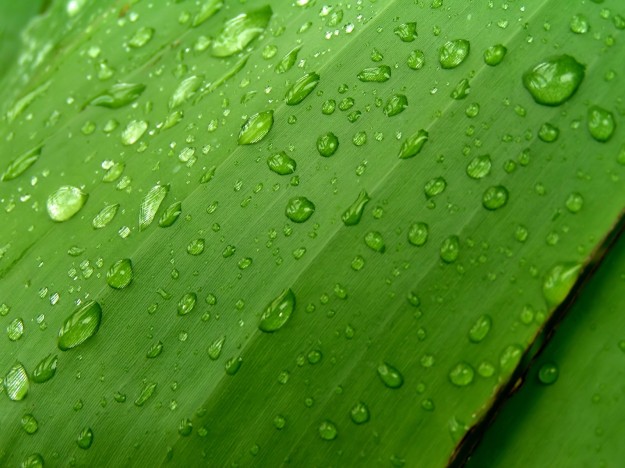 ECOLOGICAL 
JUSTIFICATION
20
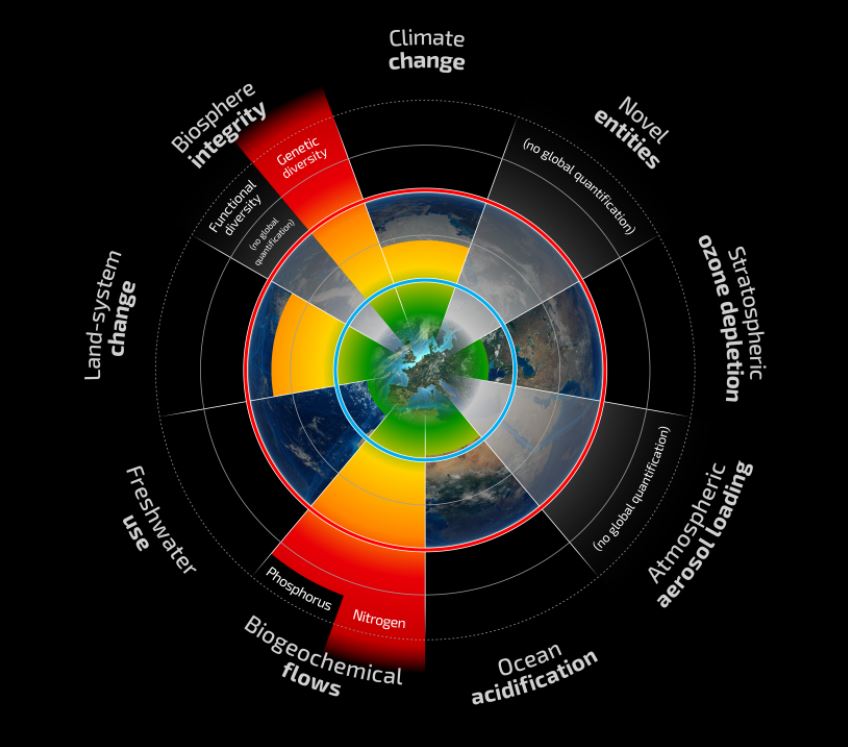 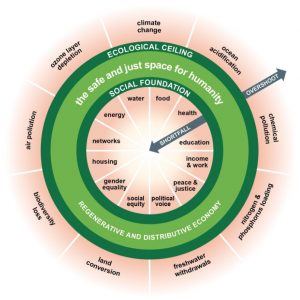 21
Urban Planetary Boundaries
a. Toronto, b. SaoPaulo, c. Shanghai, d. Mumbai, e. Dakar
Biophysical
Socio-economic
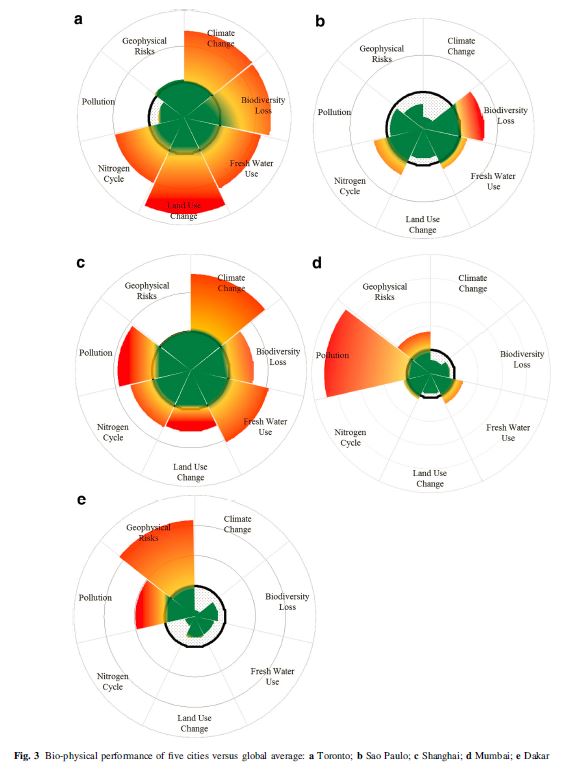 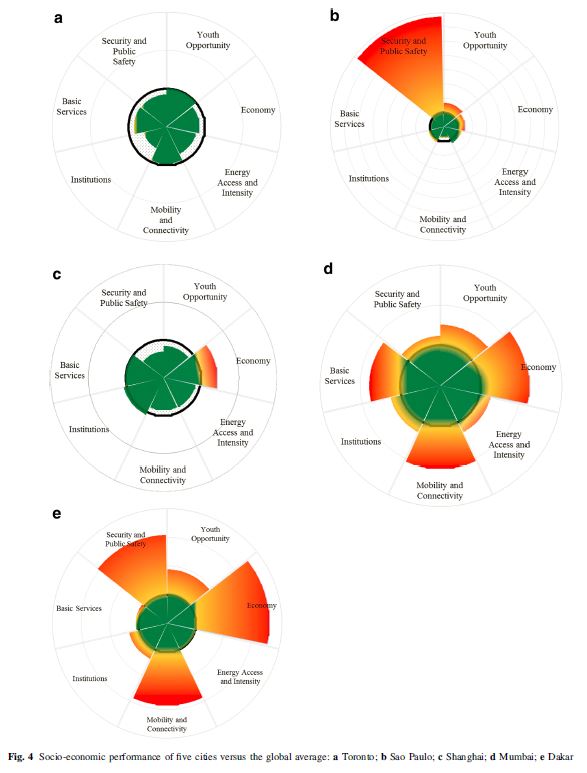 22
(Reference: Hoornweg, 2016)
HOORNWEG’S URBAN PLANETARY BOUNDARIES
23
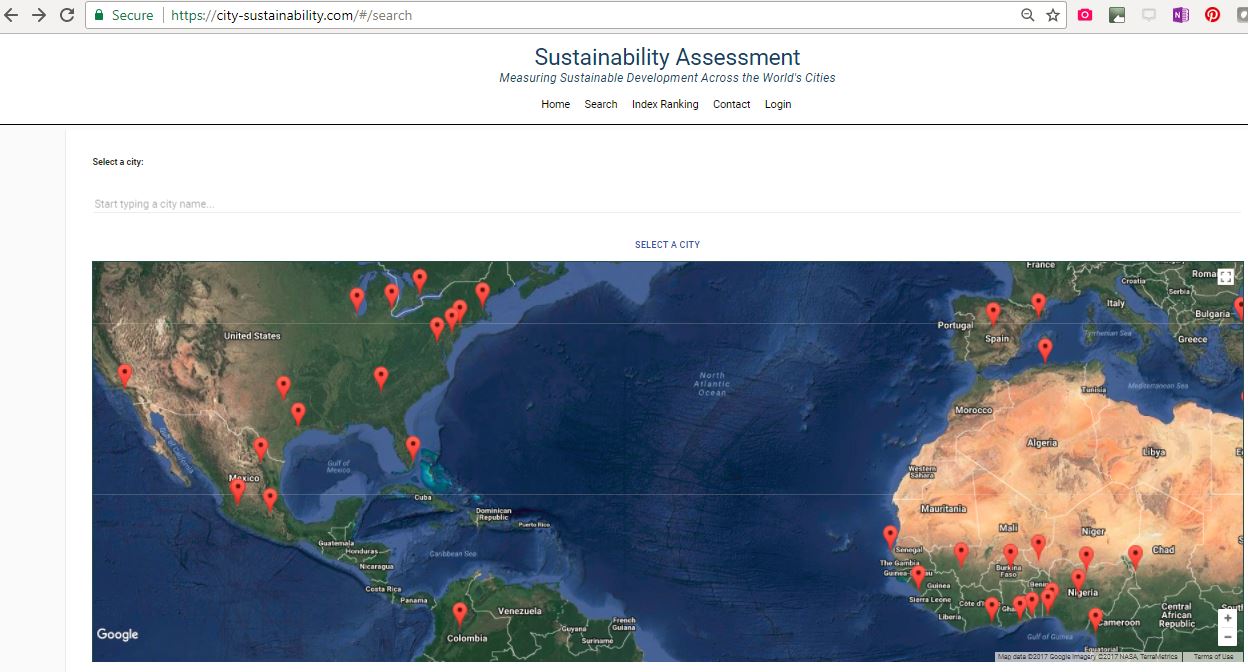 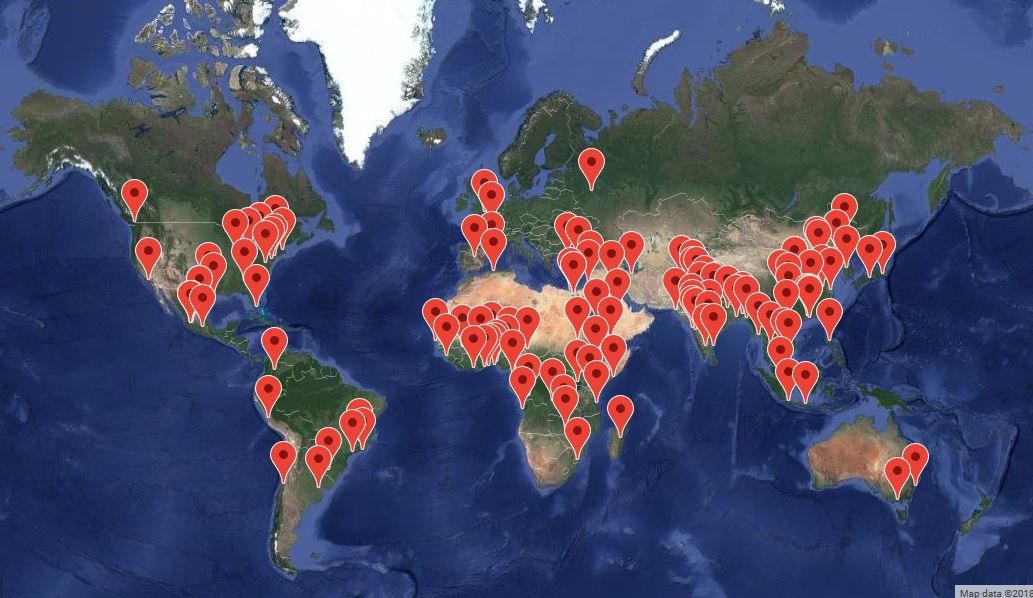 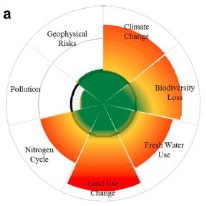 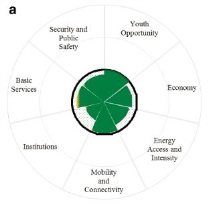 INDUSTRIALIZED 
CITIES
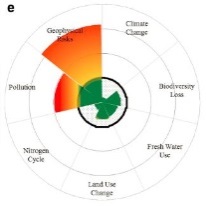 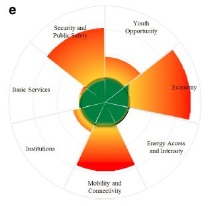 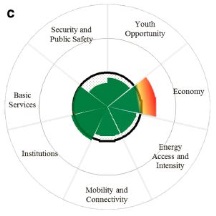 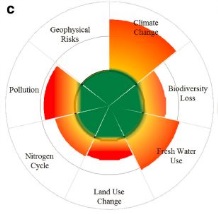 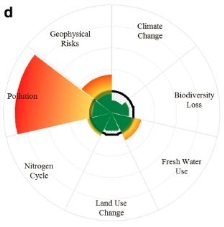 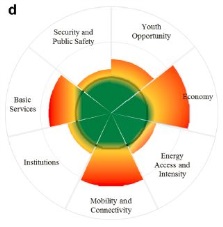 NON
INDUSTRIALIZED 
CITIES
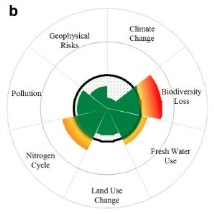 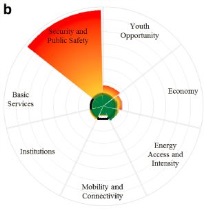 (Hoornweg, 2016)
24
CONCLUSION: WE ARE VIOLATING DOUGHNUT ECONOMICS 
… ALMOST EVERYWHERE
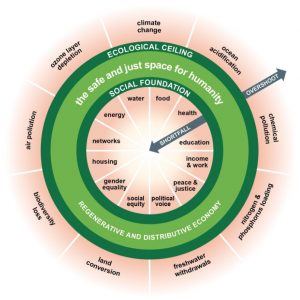 X
(Raworth, 2012)
25
GAMIFICATION: GLOBAL “BENDING THE CURVE” 
CLIMATE CHANGE
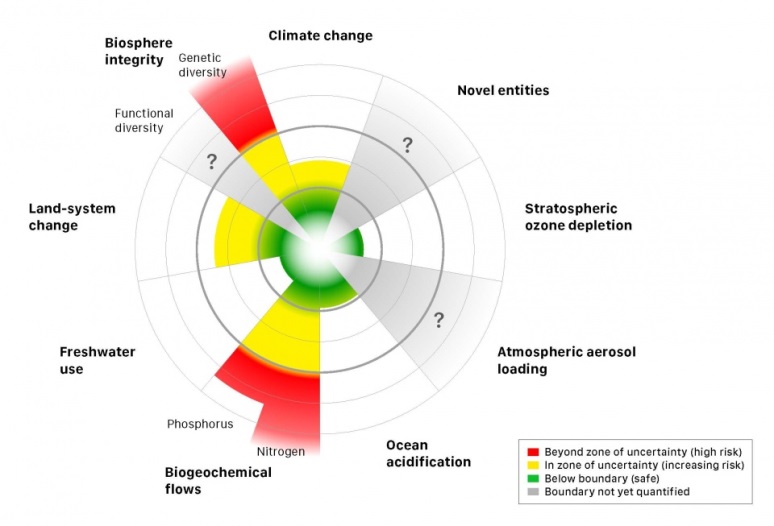 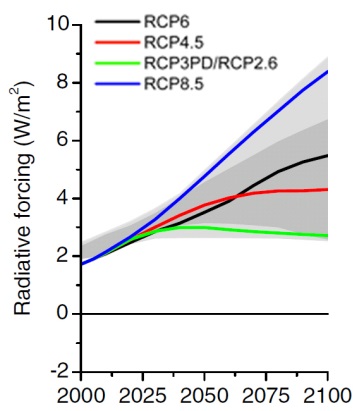 A
B
Figure: A) GLOBAL PLANETARY BOUNDARY (Rockstrom et al, 2009) 
B) Global Radiative Forcing of the Representative Concentration Pathways. From van Vuuren et al (2011) The Representative Concentration Pathways: An Overview. Climatic Change, 109 (1-2), 5-31. . The light grey area captures 98% of the range in previous IAM scenarios, and dark grey represents 90% of the range.
26
TRENDS CAN HAVE VERY UNIQUE CHARACTERISTICS
EXAMPLE: GLOBAL WARMING FOCUS AREAS 
FOCUS ON DEMAND SIDE REDUCTION
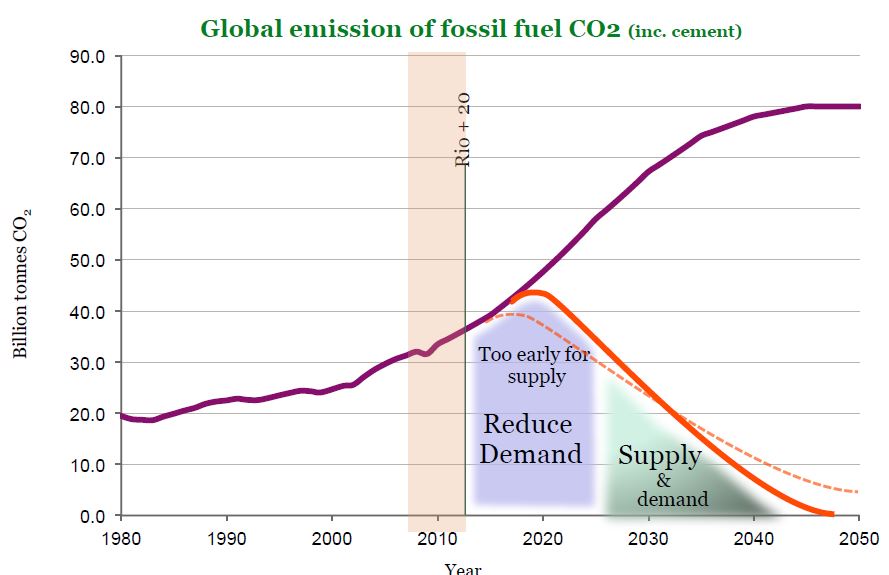 (Anderson, 2014)
25
TRENDS CAN HAVE VERY UNIQUE CHARACTERISTICS
EXAMPLE: GLOBAL WARMING FOCUS AREAS 
FOCUS ON THE AFFLUENT
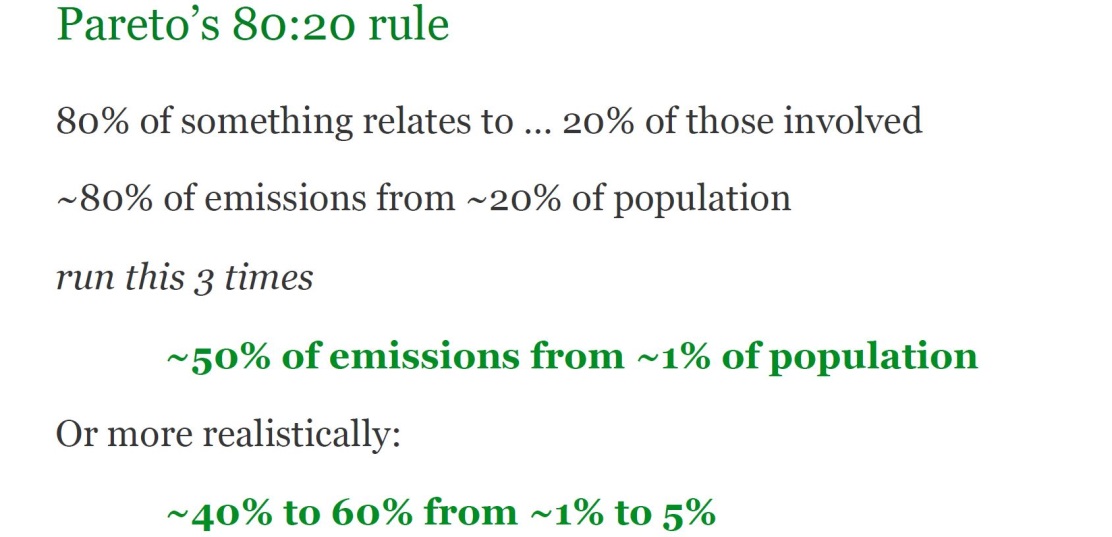 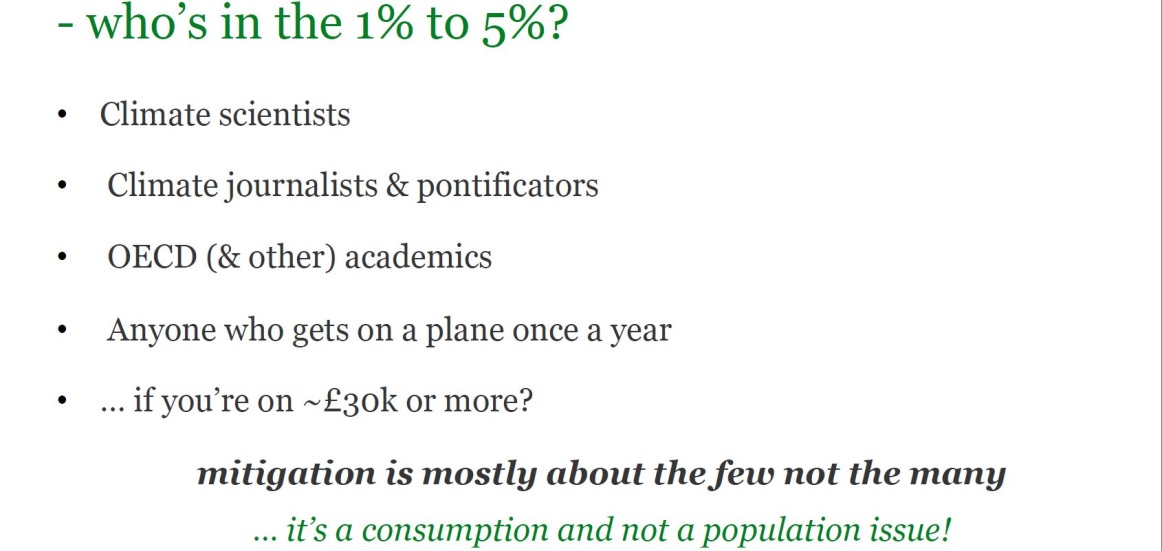 (Anderson, 2014)
25
TRENDS CAN HAVE VERY UNIQUE CHARACTERISTICS
EXAMPLE: GLOBAL WARMING FOCUS AREAS
FOCUS ON RESTORING THE WATER CYCLE
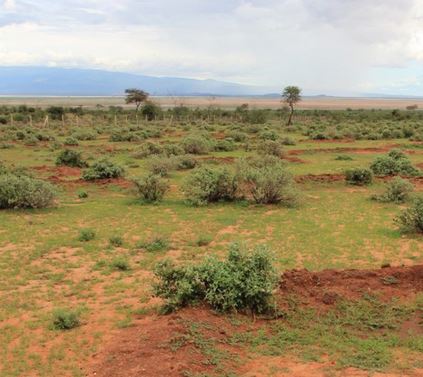 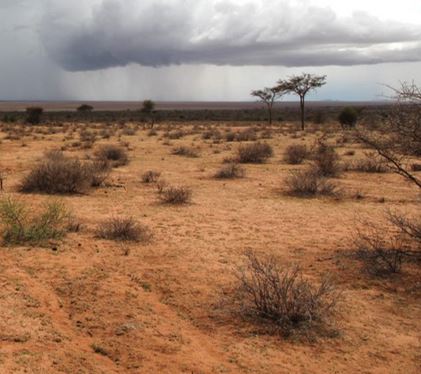 (Justdiggit, 2015)
25
TRENDS CAN HAVE VERY UNIQUE CHARACTERISTICS
EXAMPLE: GLOBAL WARMING FOCUS AREAS
REDUCTION IN MEAT & DAIRY
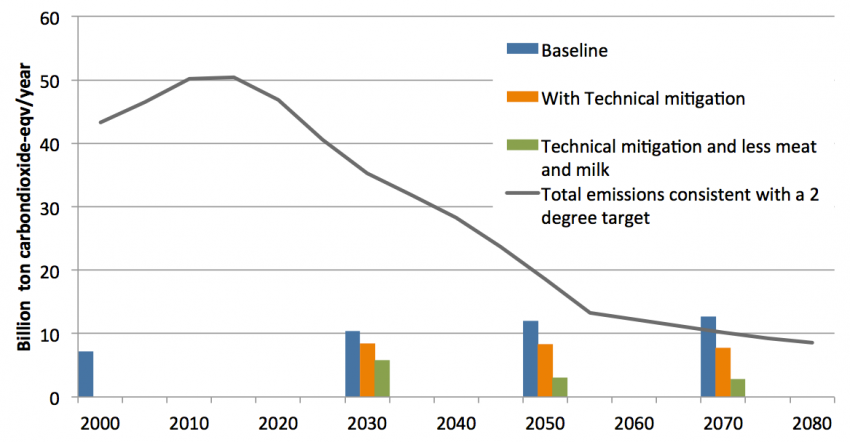 Agricultural Emissions
(Hedenus et al, 2014)
25
GAMIFICATION: REGIONAL “BENDING THE CURVE” 
CAPE TOWN - FRESHWATER
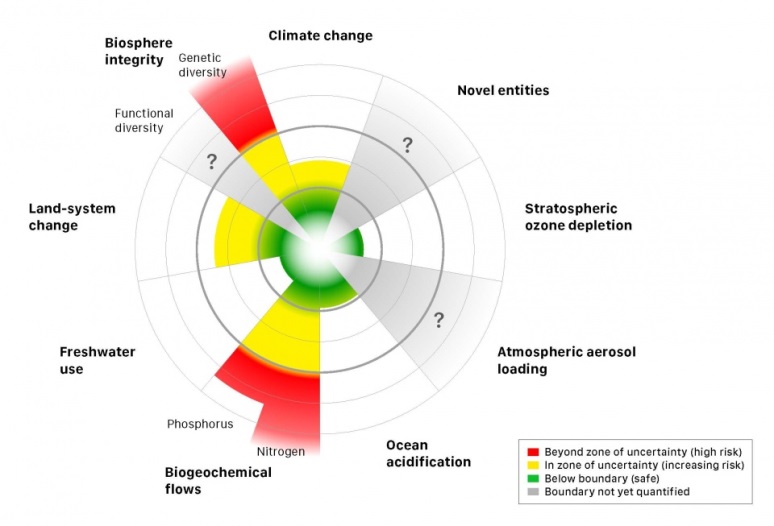 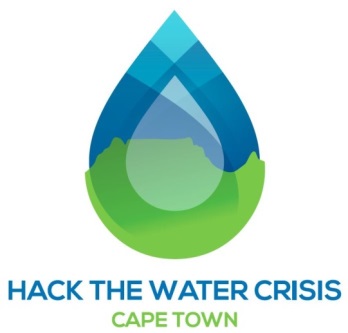 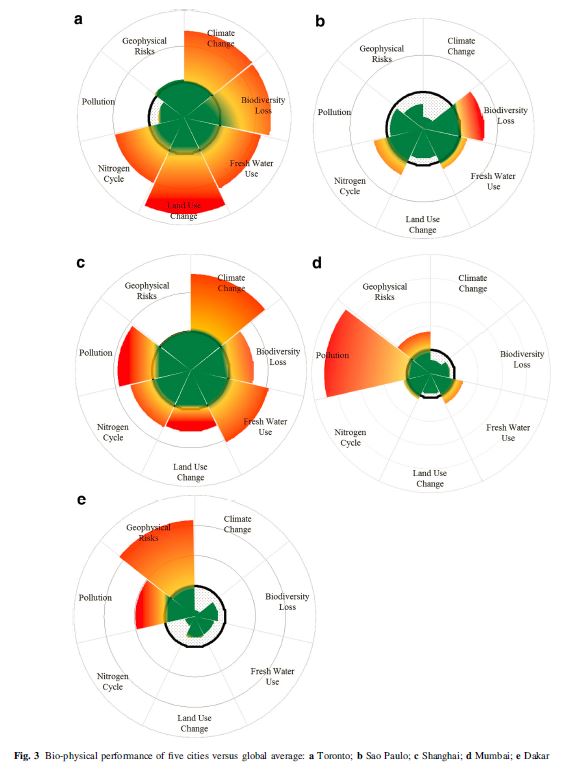 GLOBAL PLANETARY BOUNDARIES
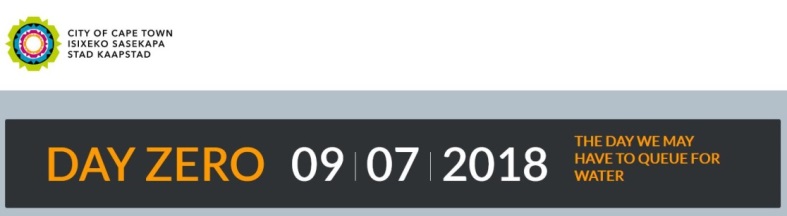 URBAN & REGIONAL PLANETARY BOUNDARIES
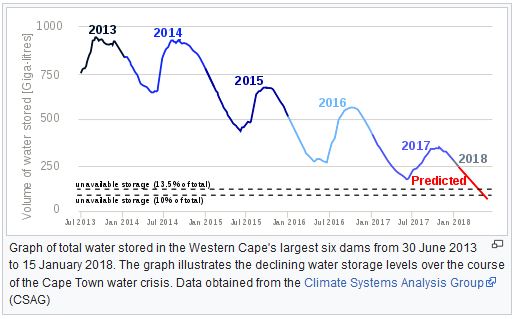 SINGLE BOUNDARY:
FRESH WATER
27
Hack the Cape Town Water Crisis
Information Page
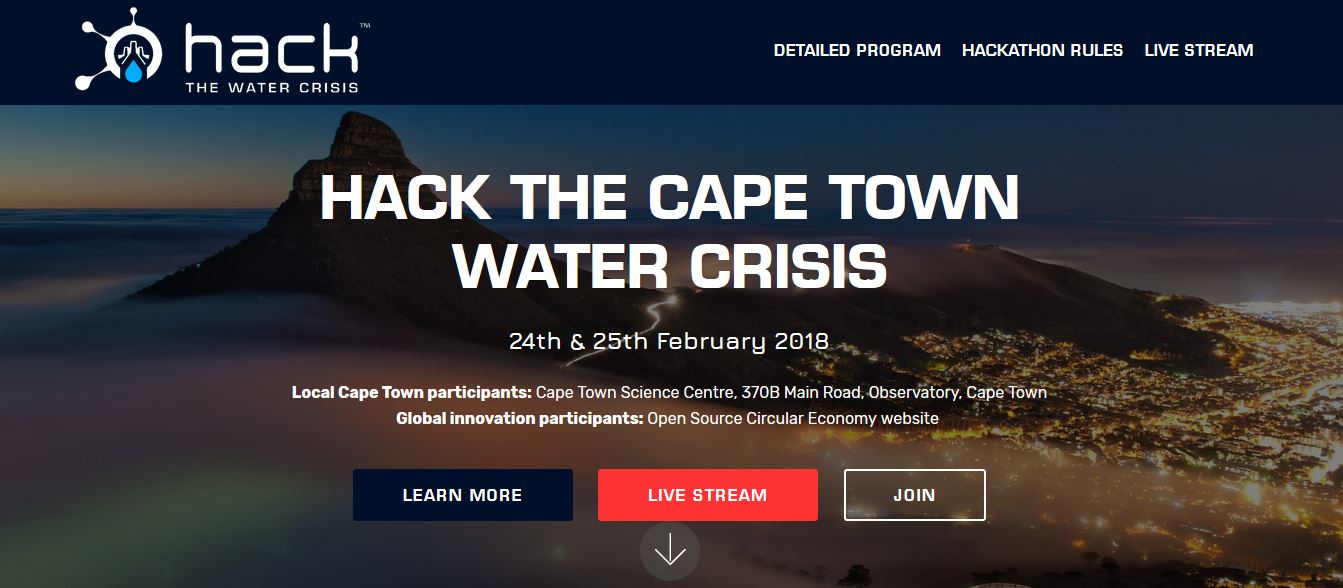 28
Hack the Cape Town Water Crisis
Hack Pages
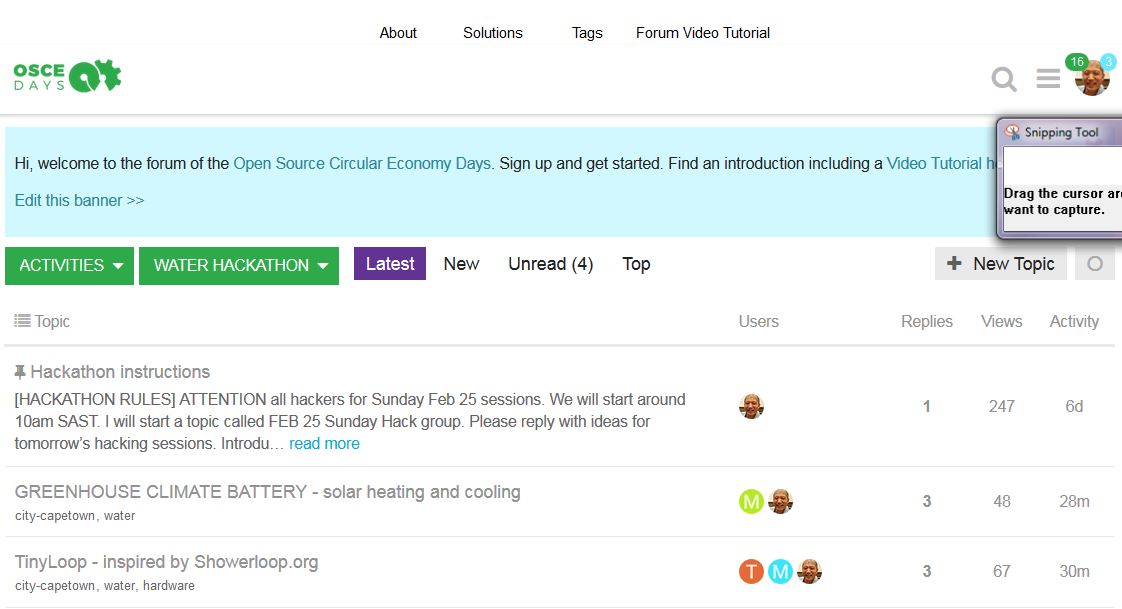 29
Social Ecological Systems require a Nexus analysis (Water-energy-food) 
Example: Desalinating sea water for agriculture using wind energy in Gran Canaria
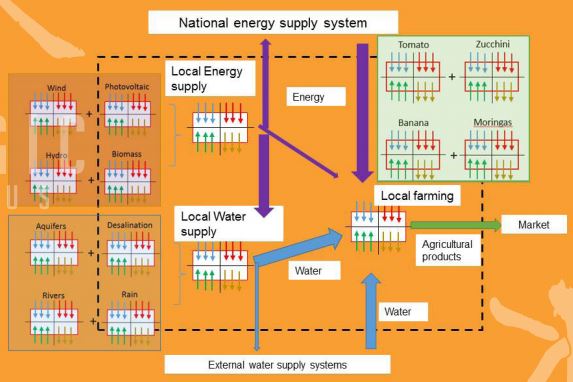 (Magic-Nexus Program, EU)
30
Why not Gamify ALL boundaries for ALL city on the Globe?
“Bend the Curve” to save civilization!
UPB
UPB
UPB
UPB
UPB
UPB
UPB
UPB
UPB
UPB
UPB
UPB
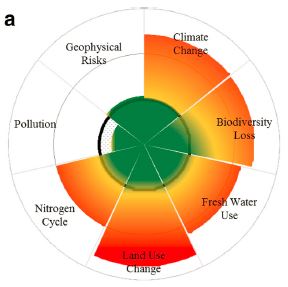 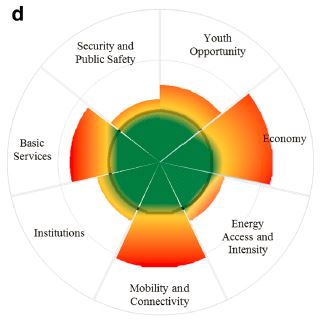 URB
URB
URB
URB
URB
URB
URB
URB
URB
URB
URB
URB
SAFE
SAFE
SAFE
SAFE
SAFE
SAFE
SAFE
SAFE
SAFE
SAFE
SAFE
SAFE
TORONTO, CANADA
BIOPHYSICAL
MUMBAI, INDIA
SOCIO-ECONOMIC
31
MANY FUTURE HACKATHONS
TRULY HACKING FOR HUMANITY!
SELECT THE CITY IN CRISIS
SELECT THE CRISIS INDICATOR(S) or SUBINDICATOR(S)
EACH CITY HAS ITS OWN UNIQUE PERMUTATION OF PROBLEMS DETERMINED BY URBAN & REGIONAL BOUNDARIES AND REALTIME TRENDS
HACKING ALL CITIES SIMULTANEOUSLY, WE CAN AGGREGATE IMPACTS FOR ALL CITY TO “BEND THE CURVE” FOR HUMANITY
GLOBAL IMPACT = ∑ REGIONAL IMPACTS
32
Urban Footprint Scenario Planning S/W
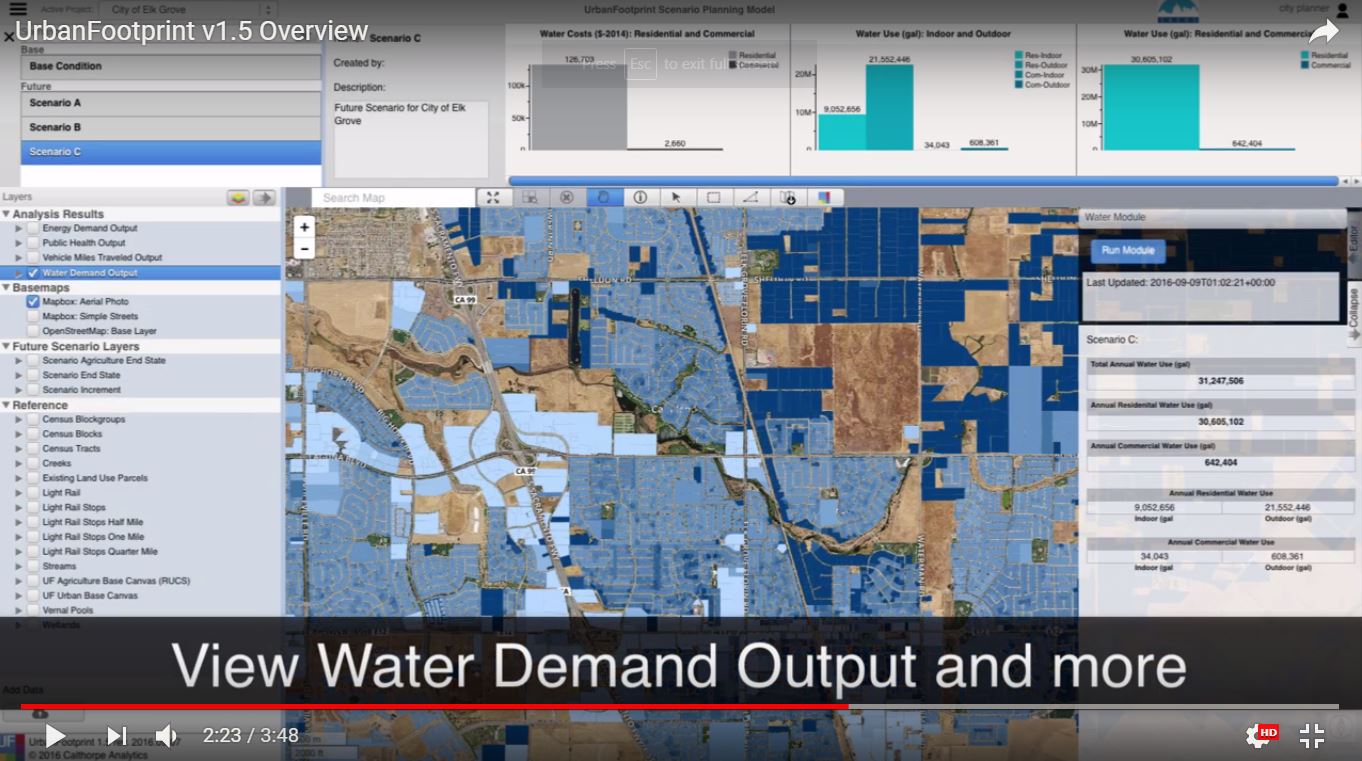 33
Scaling Solutions across the City using Urban Footprint
And across the planet
TGI= ∑ ICiSjIk
m,n,o
i,j,k = 1,1,1
TGI = TOTAL GLOBAL IMPACT 
i CITY
J SOLUTIONS
k INDICATORS
34
Gamifying Transition: A MOOCC Platform Cooperativism to Bend the Curve
7. Compare all regional boundaries & apply MuSIASEM to account for feedbacks.
6. Compare urban impact of aggregate solutions of one trend to threshold. Use feedback to bend the regional  curve.
1. Gather open data to create realtime trends and thresholds
OPEN DATABASES
UPB
. . .
URBAN
REGIONAL BOUNDARIES
URBAN
PLANETARY BOUNDARIES
URB
SAFE
10. Totalize impacts across all urban regions to bend the planetary curve
REALTIME TRENDS
8. Progress Trap analysis
9. Implement regional solution
URBAN FOOTPRINT SCENARIO PLANNING S/W
MuSIASEM
RESOURCES
Progress 
Traps
5. Aggregate and measure all impacts across entire urban area
INNOVATION IDEA GRAPH DATABASE
3. Seed innovation
BLOCKCHAIN
ENGINE
2. Gather innovators
SOCIAL NETWORK GRAPH DATABASE
4. Track and Compensate
impactful innovations
35
Blockchain Compensation “Karma”
Highest 
Compensation
Moderate 
Compensation
Poorest 
Compensation
Compensation tracks greatest network impact of the solution.
36
Tools and Partners
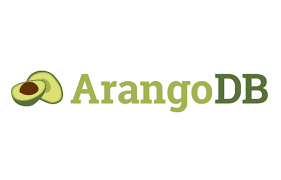 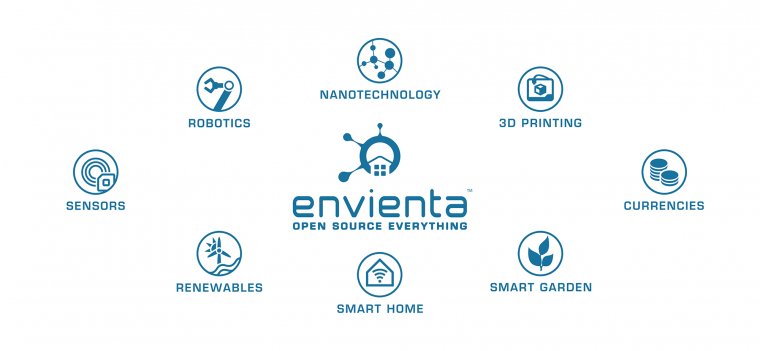 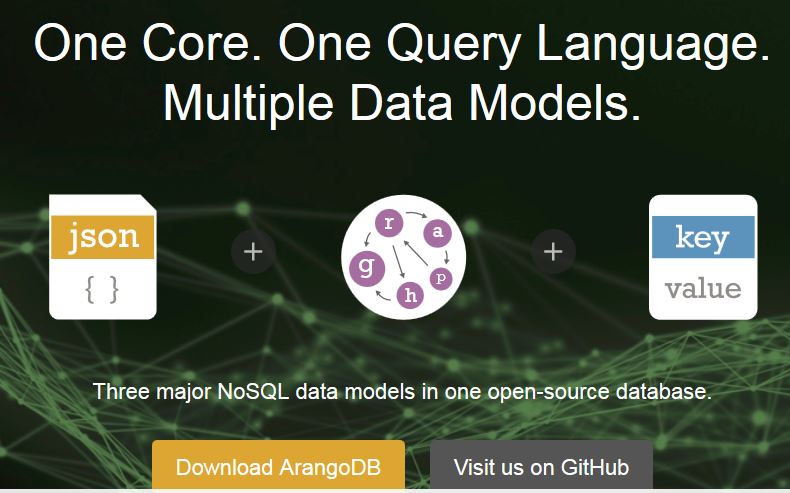 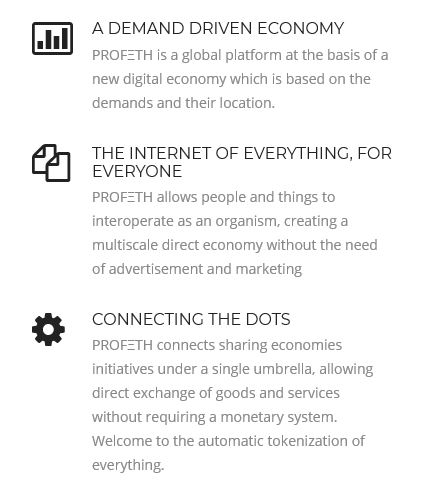 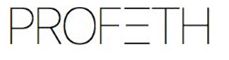 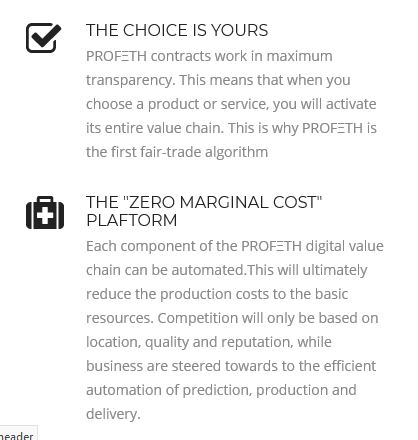 37
Thank You!
https://stopresetgo.org
www.hackthewatercrisis.org
https://oscedays.org 
gien@stopresetgo.org
38